色塗りゲームとゲームカラーリング数
慶應義塾大学大学院　理工学研究科　
　関口  陽介
本日の発表内容
ゲームカラーリング数とは？
色塗りゲームとマーキングゲーム
ゲーム染色数 (game chromatic number) とゲームカラーリング数
　 (game coloring number) の関係

活性化戦略

ゲームカラーリング数の評価
活性化戦略を利用する方法
グラフの分割を利用する方法
2012/3/8
色塗りゲームとゲームカラーリング数
2
色塗りゲーム
アリスとボブによるグラフ上のゲーム

ルール
アリスから順番に頂点を与えられた色で彩色
隣接している頂点は違う色
最後まで彩色できたらアリスの勝ち
アリスに必勝戦略がある最小の色数は？
ゲーム染色数・・・
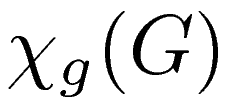 2012/3/8
色塗りゲームとゲームカラーリング数
3
色塗りゲームの例
アリス
勝ち
使える色
勝ち
ボブ
2012/3/8
色塗りゲームとゲームカラーリング数
4
ゲーム染色数の性質
下のグラフのゲーム染色数は 4
ところが 1 本辺を加えると 3 になる
単調性を持たず，扱いにくい
2012/3/8
色塗りゲームとゲームカラーリング数
5
マーキングゲーム
頂点を彩色するのではなくマークしていく

事前に決められたスコアを超えなければアリスの勝ち
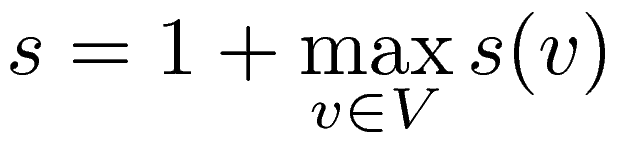 は　  の近傍のうち　 より先にマークされた頂点の数
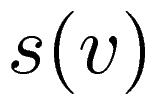 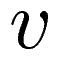 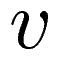 アリスに必勝戦略がある最小のスコアは？
ゲームカラーリング数・・・
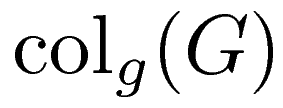 2012/3/8
色塗りゲームとゲームカラーリング数
6
マーキングゲームの例
スコア 3
アリス
2
4
勝ち
ボブ
2012/3/8
色塗りゲームとゲームカラーリング数
7
ゲーム染色数とゲームカラーリング数
ー補題ー
　ゲーム染色数はゲームカラーリング数以下，すなわち



　
ゲームカラーリング数をゲーム染色数の
上限の評価に使用することを考える
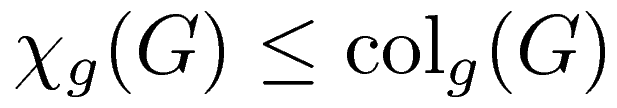 2012/3/8
色塗りゲームとゲームカラーリング数
8
活性化戦略とは (Kierstead, 2000)
ゲーム開始時は一番小さい点をマーク
2 回目以降
ゲーム前に順序を定める
順序をうまく作ればスコアの上限を評価できる
アリス
6
5
13
14
7
3
2
4
12
1
9
10
11
8
ボブ
2012/3/8
色塗りゲームとゲームカラーリング数
9
ゲームカラーリング数の評価　(活性化戦略を利用)
ー結果 (上の 4 つはタイトな評価)ー
　森・・・ 4 以下 (Faigle et al., 1993)
　弦グラフ・・・　　       　　以下 (Zhu, 2000)
　区間グラフ・・・            　　  以下 (Faigle et al., 1993)
　外平面グラフ・・・ 7 以下 (Guan and Zhu, 1999)
　平面グラフ・・・ 17 以下 (Zhu, 2008 ※改良する必要あり)

　内周が 4 以上の平面グラフ・・・ 14 以下
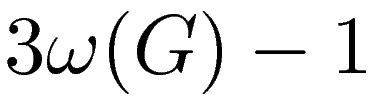 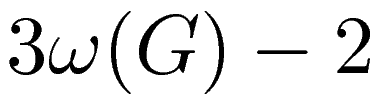 2012/3/8
色塗りゲームとゲームカラーリング数
10
ゲームカラーリング数の評価　(グラフの分割)
ー補題 (Zhu, 1999)ー
　　　　　    の分割　　　　　　　　　        　　に対し




グラフを森　  と最大次数の小さいグラフ　  に分割
↓
ゲームカラーリング数は　　　　　　　　  以下
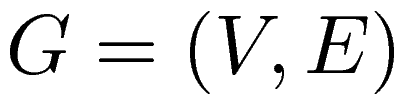 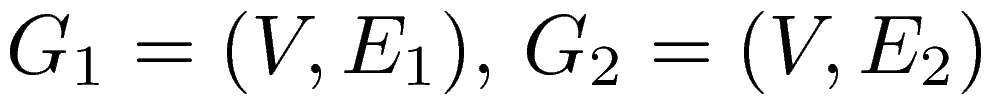 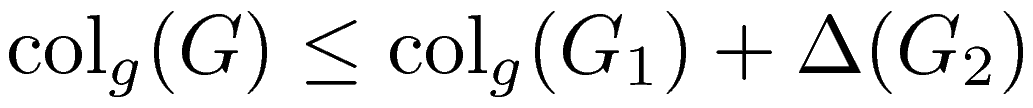 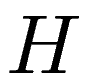 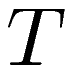 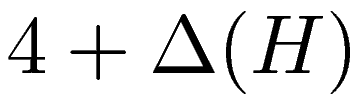 2012/3/8
色塗りゲームとゲームカラーリング数
11
ゲームカラーリング数の評価　(グラフの分割)
内周に制限を加えた平面グラフ
内周が 5 以上・・・森＋最大次数が 4 のグラフ (He et al., 2002)
内周が 7 以上・・・森＋最大次数が 2 のグラフ (He et al., 2002)
内周が 8 以上・・・森＋マッチング (Wang and Zhang, 2011)




長さ 4 のサイクル (四角形) のない平面グラフ
森と最大次数が 5 のグラフに分割可能 (Borodin et al., 2009)
　　　　　　　　　　　→　ゲームカラーリング数は 9 以下
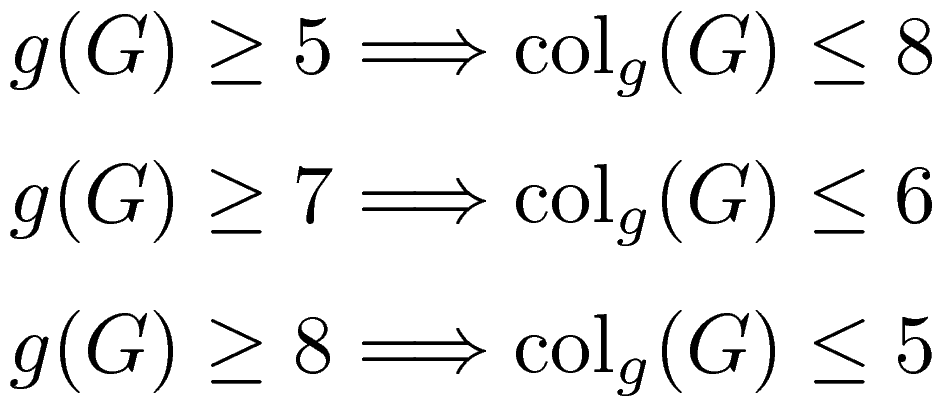 2012/3/8
色塗りゲームとゲームカラーリング数
12
今後の展望
平面グラフのゲームカラーリング数の評価
17よりも小さいと予想される
内周が 4 以上のグラフも上限を切り下げられそう

平面グラフの分割
2 つの森と最大次数が 4 以下の森に分割可能  (Gonçalves, 2009)
内周が 4 以上ならば 2 つの森に分割可能  (Nash-Williams, 1964)

　　   上記以外の方法で分割できないか？
2012/3/8
色塗りゲームとゲームカラーリング数
13